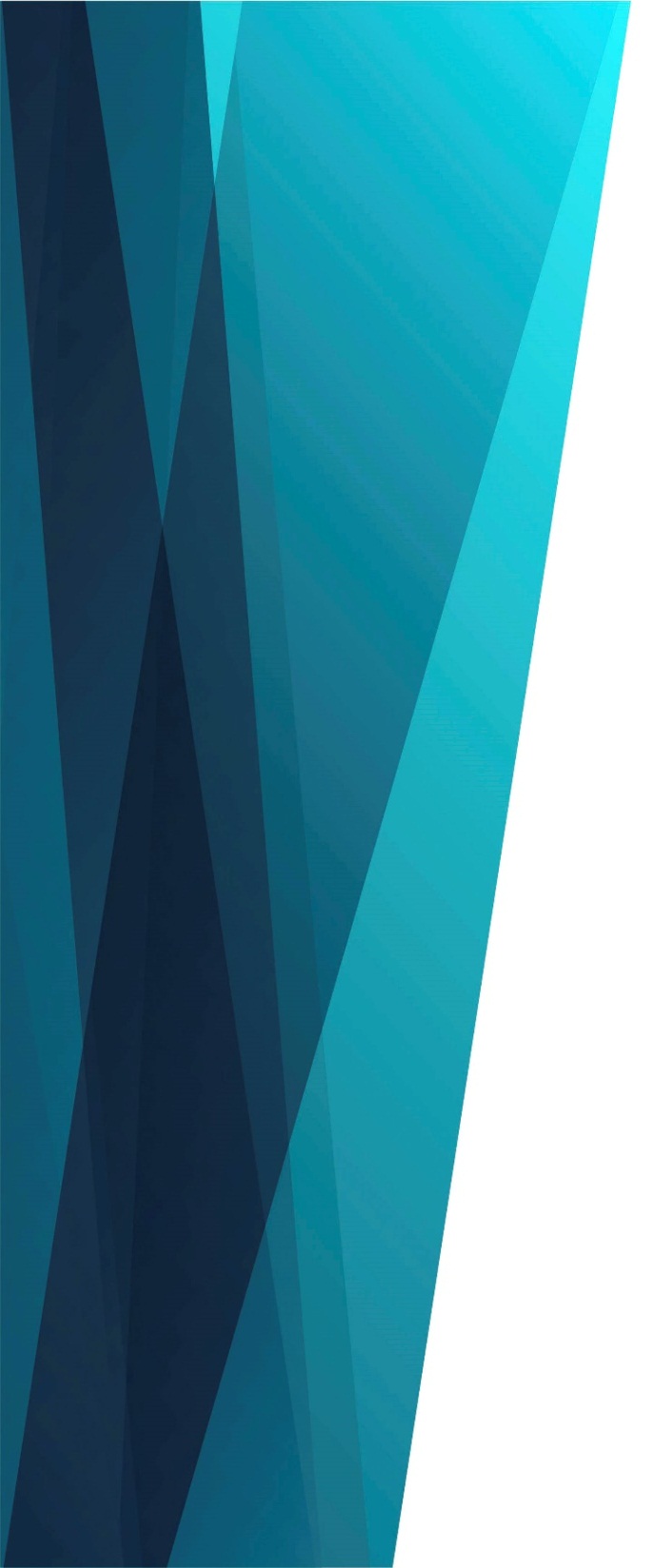 Нивы побелели
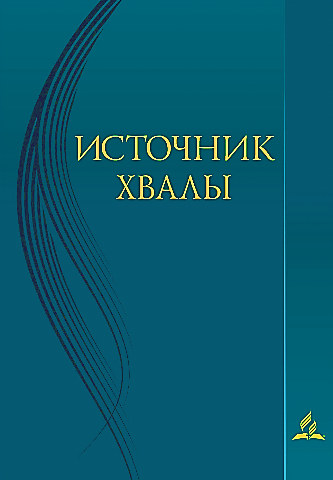 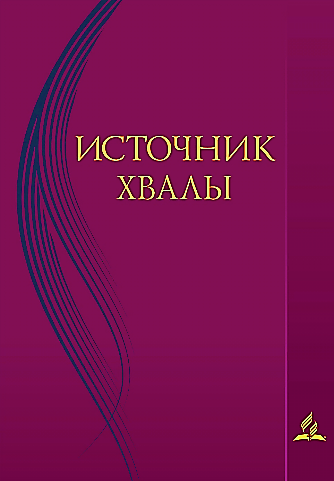 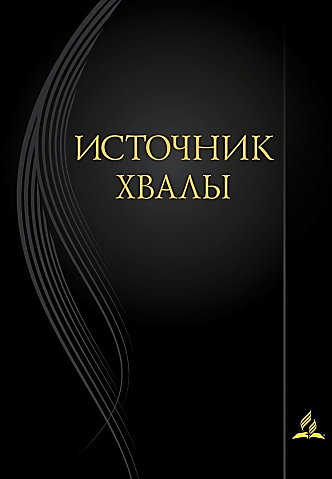 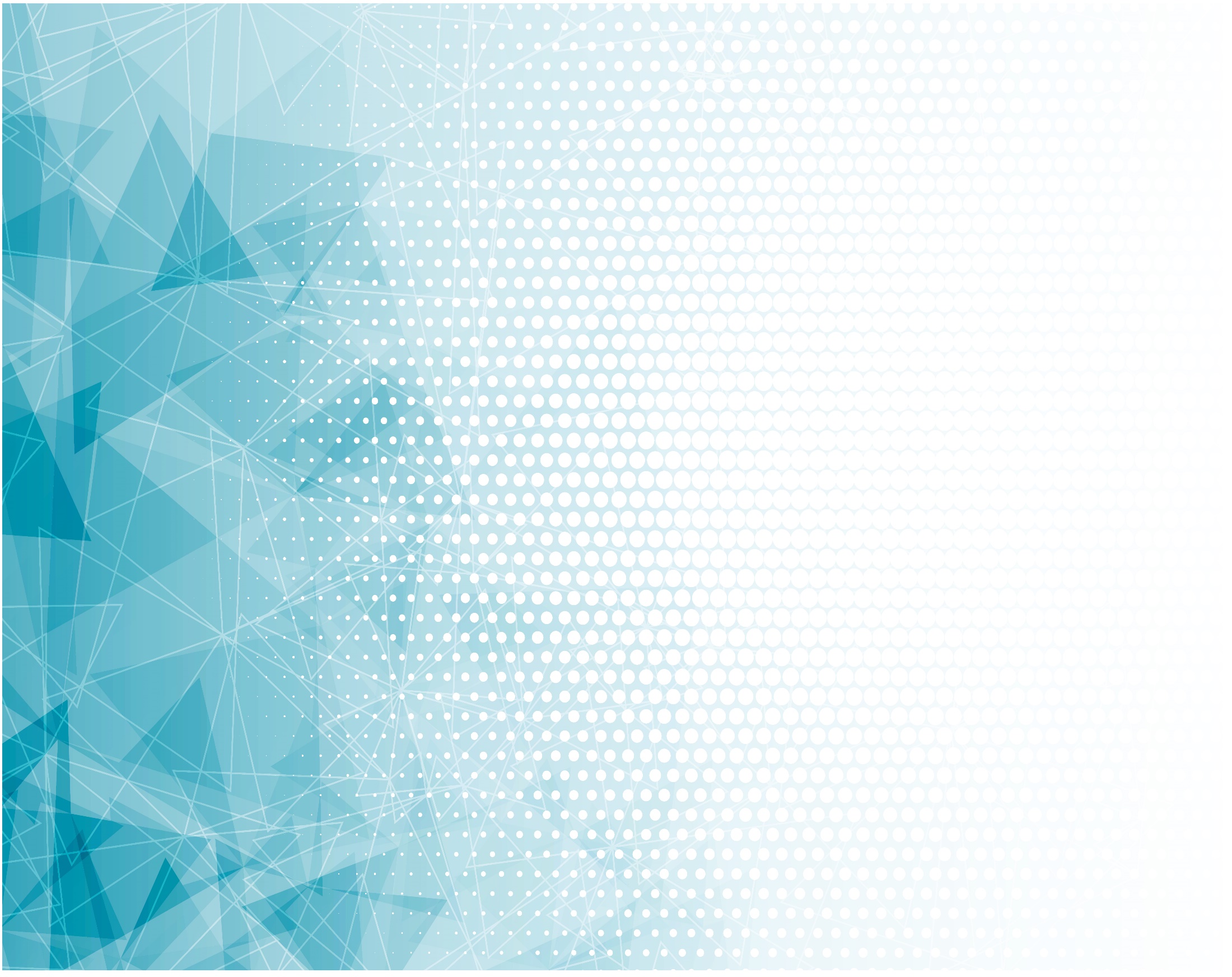 Нивы побелели, 
Есть работа.
Кто готов 
На труд святой пойти?
Кто откликнется 
На зов охотно – Весть Трёхангельскую всем нести?
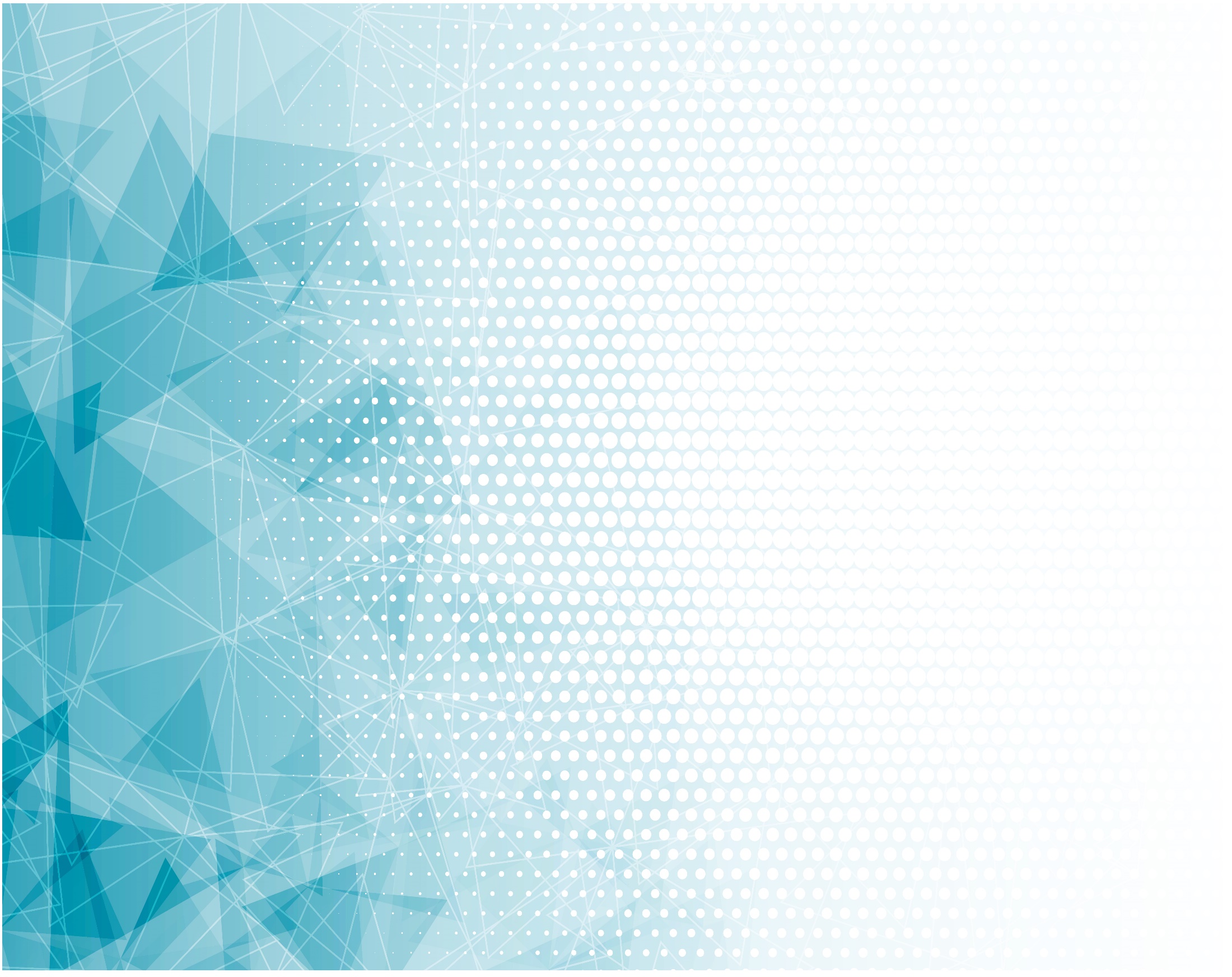 Припев: 

«Боже мой, я пойду» 
Я готов идти во все края.
Боже мой, я пойду.
Вот я, Господи, 
Пошли меня!»
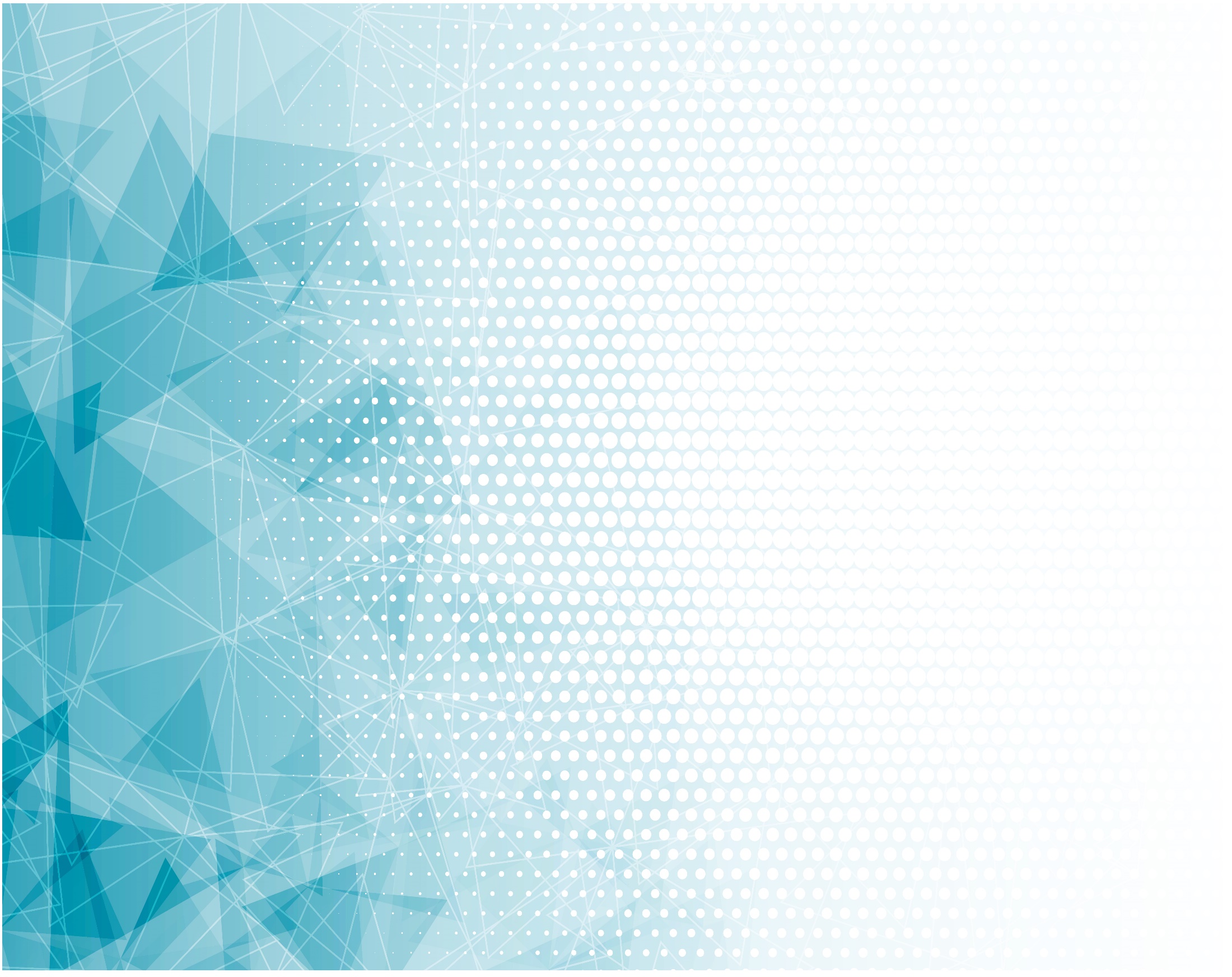 Знал пророк 
Всю важность порученья
И, смутившись, 
Чуть не отказал.
Но коснулся уголь очищенья,
И тогда он радостно сказал:
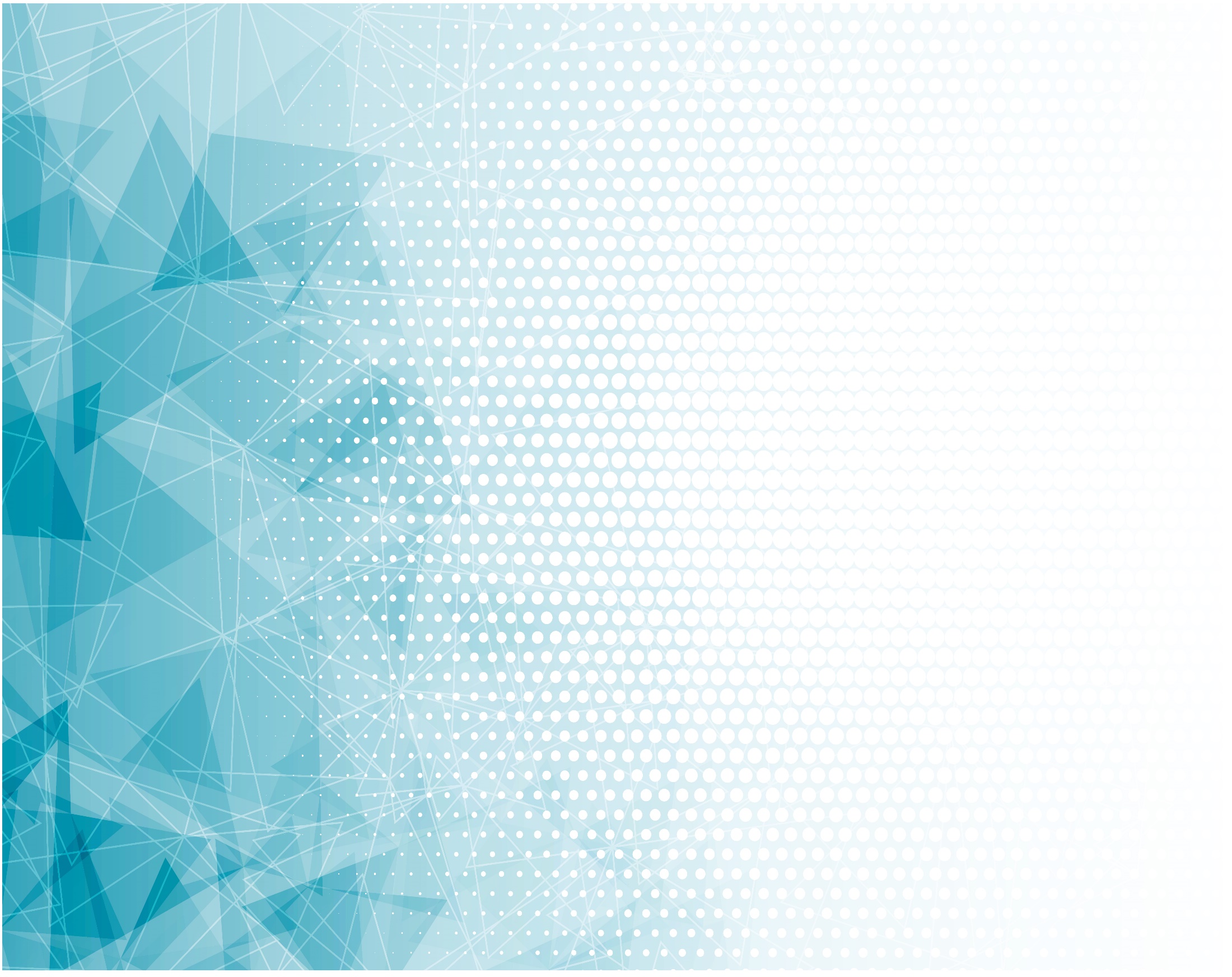 Припев: 

«Боже мой, я пойду» 
Я готов идти во все края.
Боже мой, я пойду.
Вот я, Господи, пошли меня!»
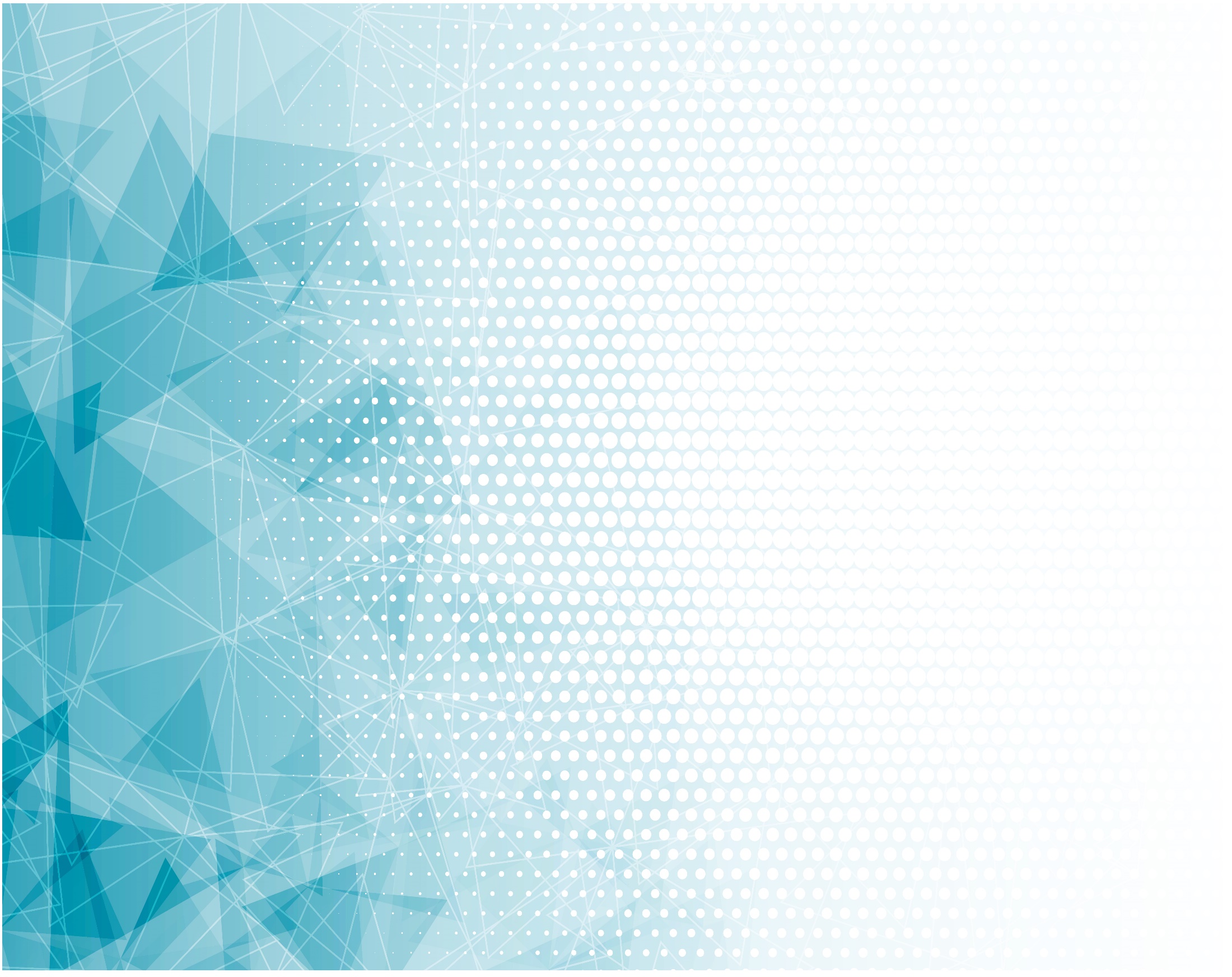 Где теперь 
Святой горящий уголь?
Боже вечный, 
Им коснись и нас.
Разбуди сердца 
Священным 	Духом,
Чтоб раздался и сегодня глас:
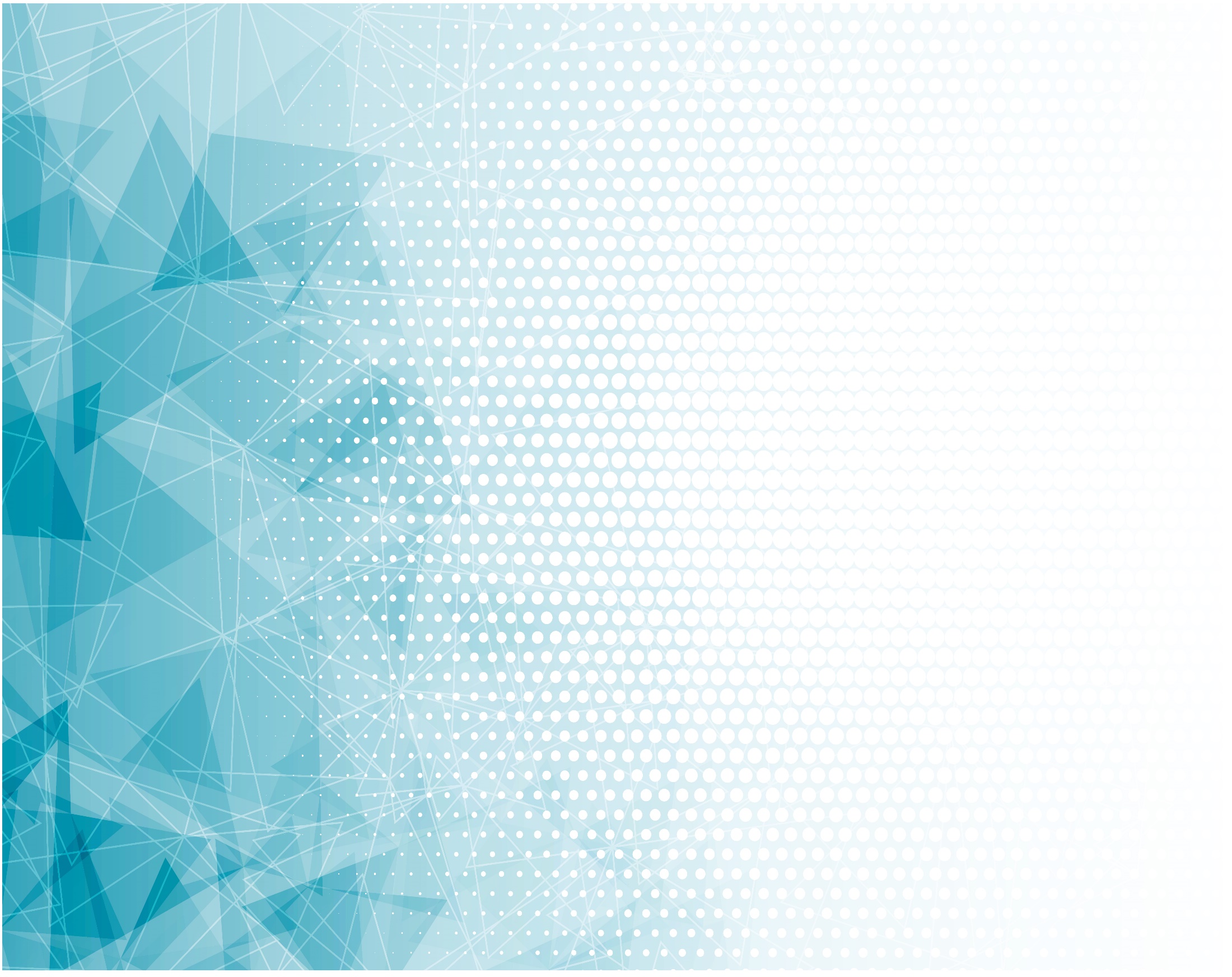 Припев: 

«Боже мой, я пойду» 
Я готов идти во все края.
Боже мой, я пойду.
Вот я, Господи, пошли меня!»
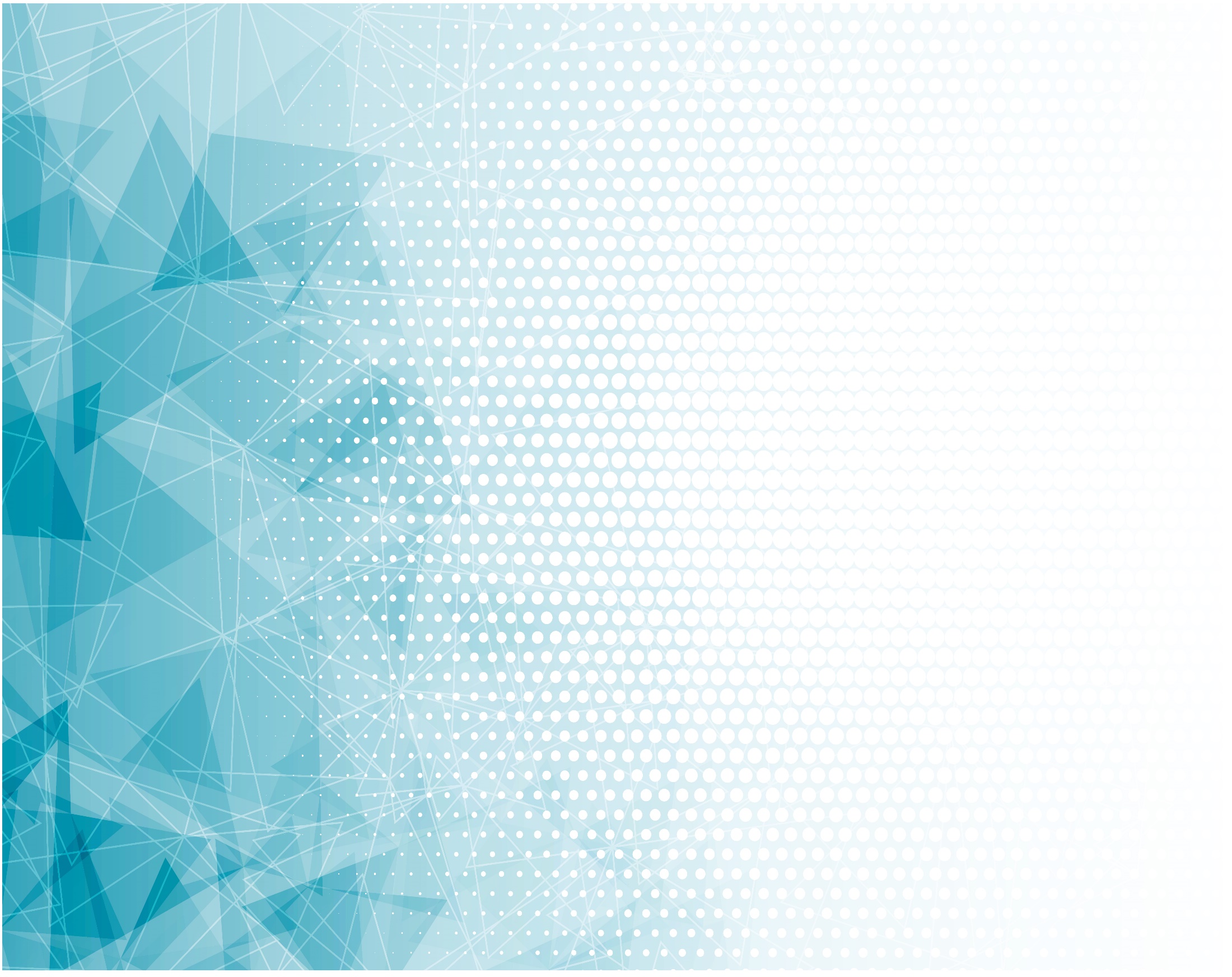 Тысячи людей 
Не знают Бога,
От земли уходит благодать.
Чувствуем ли мы 
О том тревогу?
Если да, то надо отвечать:
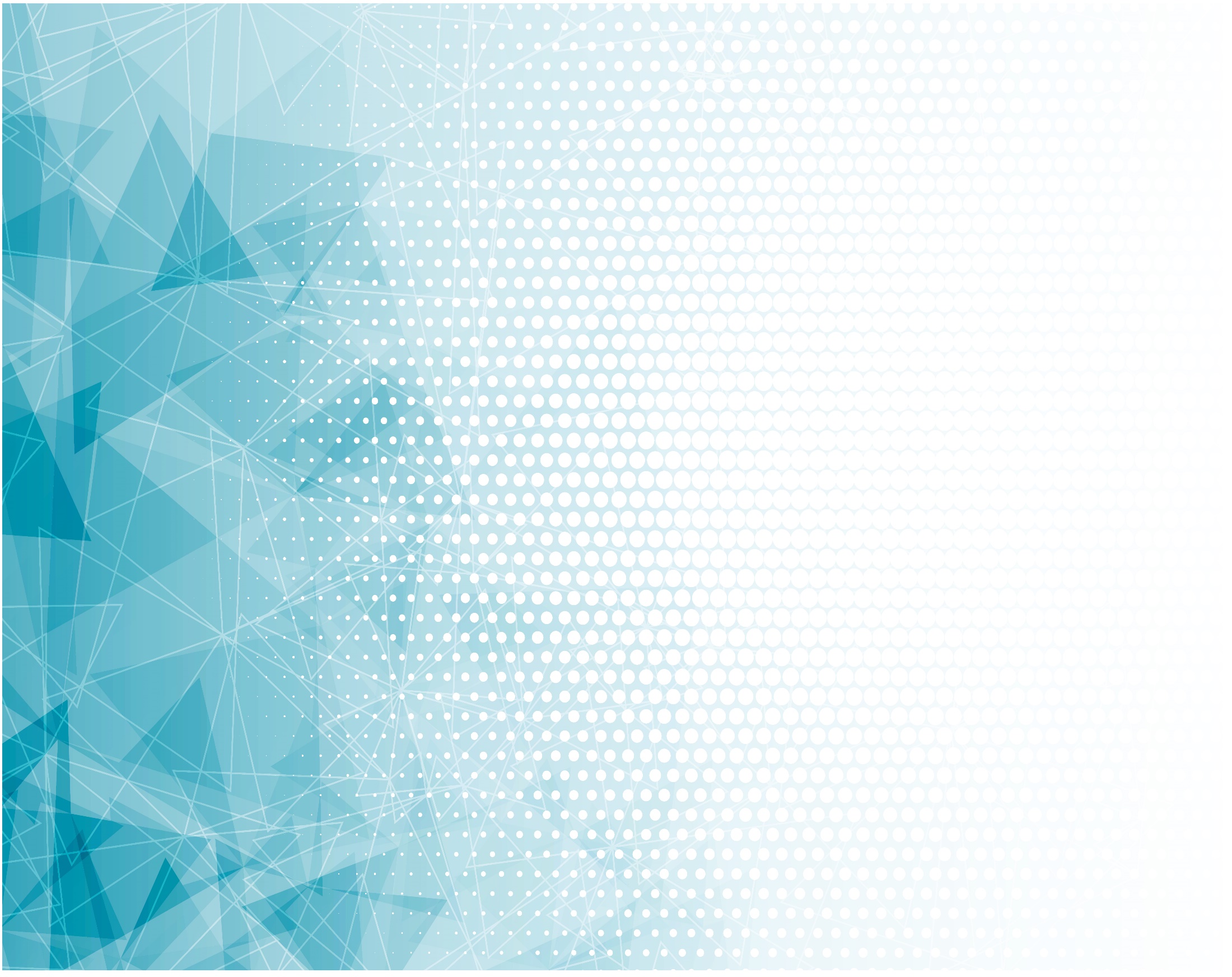 Припев: 

«Боже мой, я пойду» 
Я готов идти во все края.
Боже мой, я пойду.
Вот я, Господи, пошли меня!»